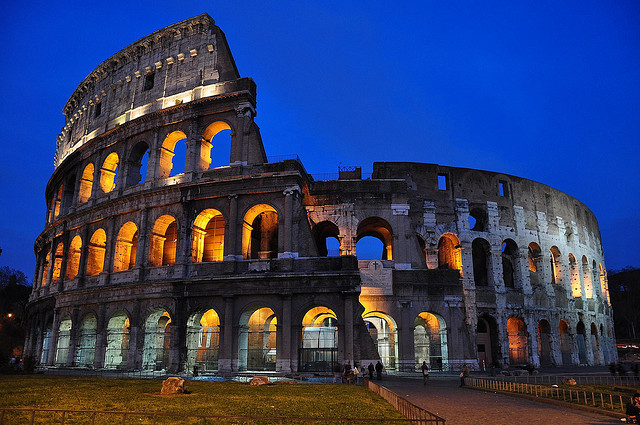 Увлекательный мир 
ИСТОРИИ
На каждом уроке иметь:
учебник
тетрадь 48 листов в клетку в обложке
тетрадь 12 листов в клетку в обложке

Необходимы для работы:
Атлас по истории Древнего мира
Контурные карты по истории Древнего мира
История – что это?
История – 
это наука, которая изучает жизнь человека и его деятельность в прошлом
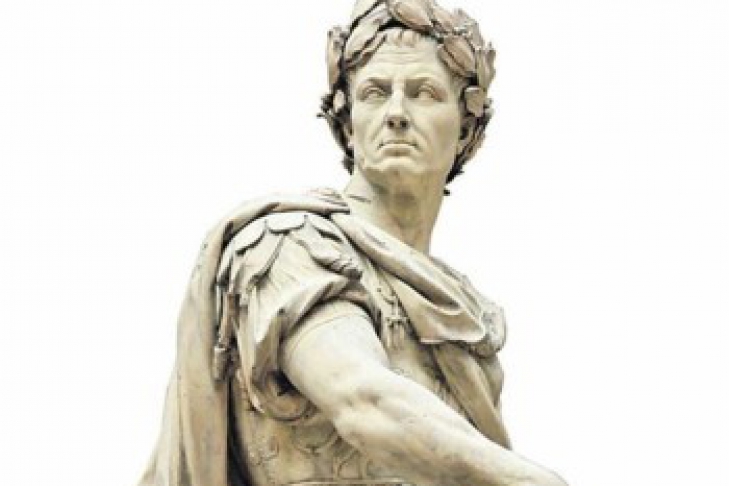 Всеобщая или всемирная история
Надписи на камнях, глине, металле, дереве, древние книги
Легенды, мифы, сказки, предания, поговорки, пословицы, фразеологизмы
Статуи, оружие, монеты, украшения, кости людей и домашних животных, останки кораблей
Если Ваши 10 лет жизни представить как 1 см на ленте истории человечества, длинна ленты составит 20 километров.
- Сколько же лет человечество живет на земле?
2 миллиона лет
Вспомогательные исторические дисциплины
ЭТНОГРАФИЯ – наука о народах
АРХЕОЛОГИЯ – наука, изучающая историю по вещественным источникам
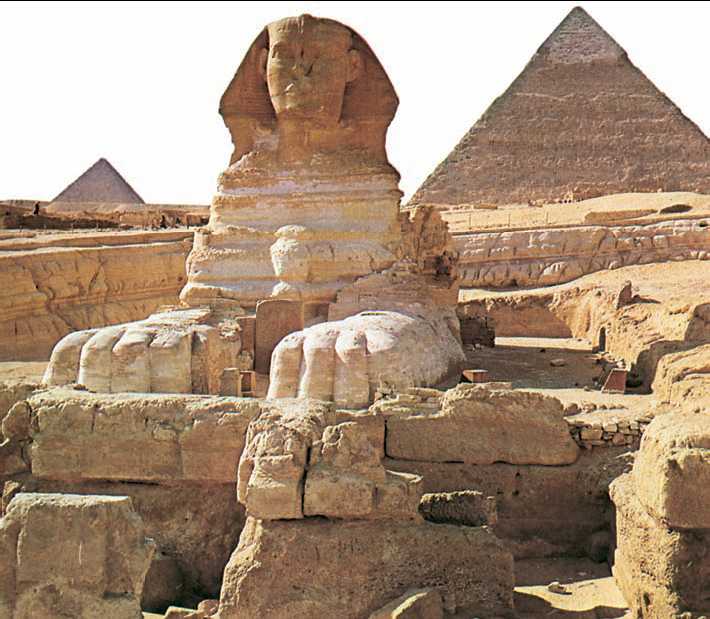 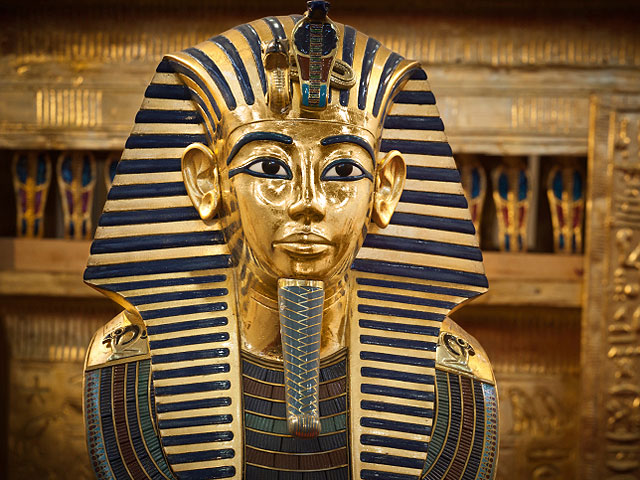 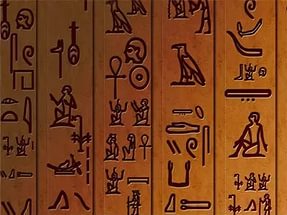 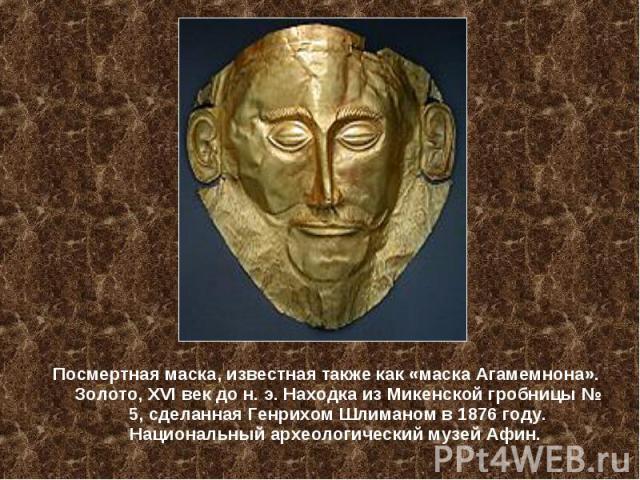 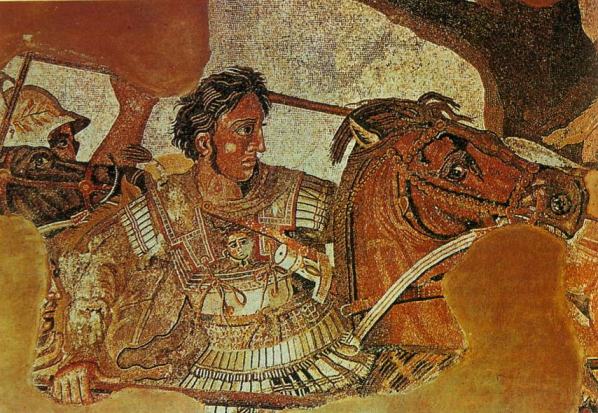 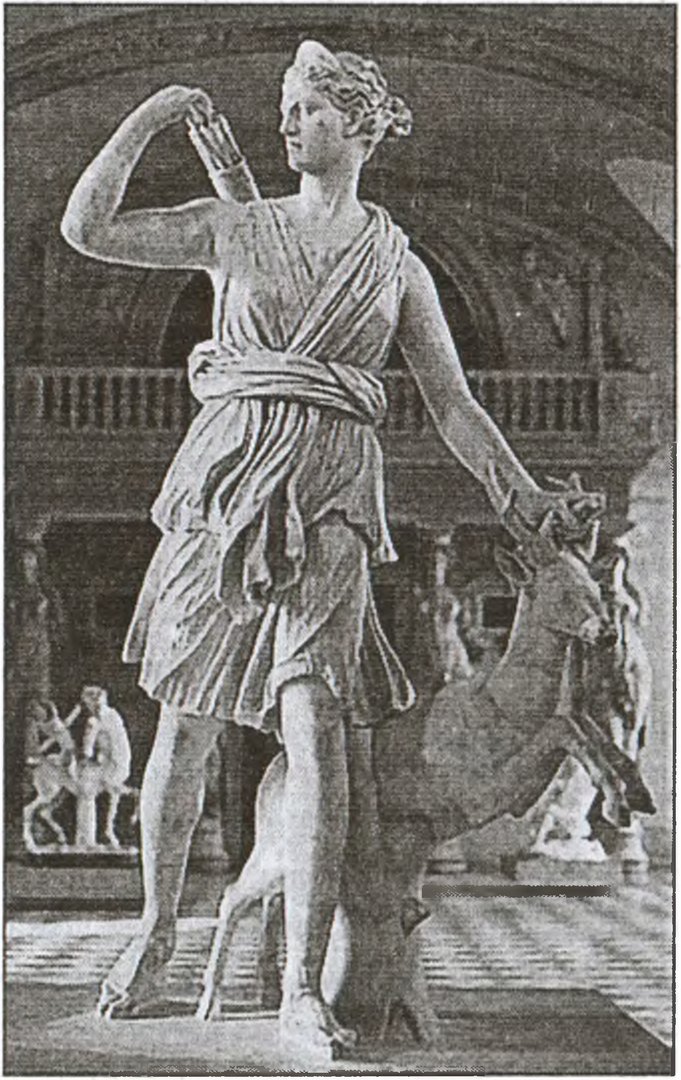 Домашнее задание
Стр.6-10 прочитать;
Запомнить примеры исторических источников по истории Древнего мира;
Термины знать;
Устно ответить на вопрос – ПОЧЕМУ ГЕРОДОТА НАЗЫВАЮТ «ОТЦОМ ИСТОРИИ»